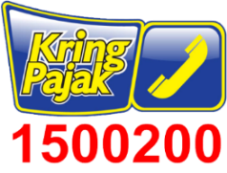 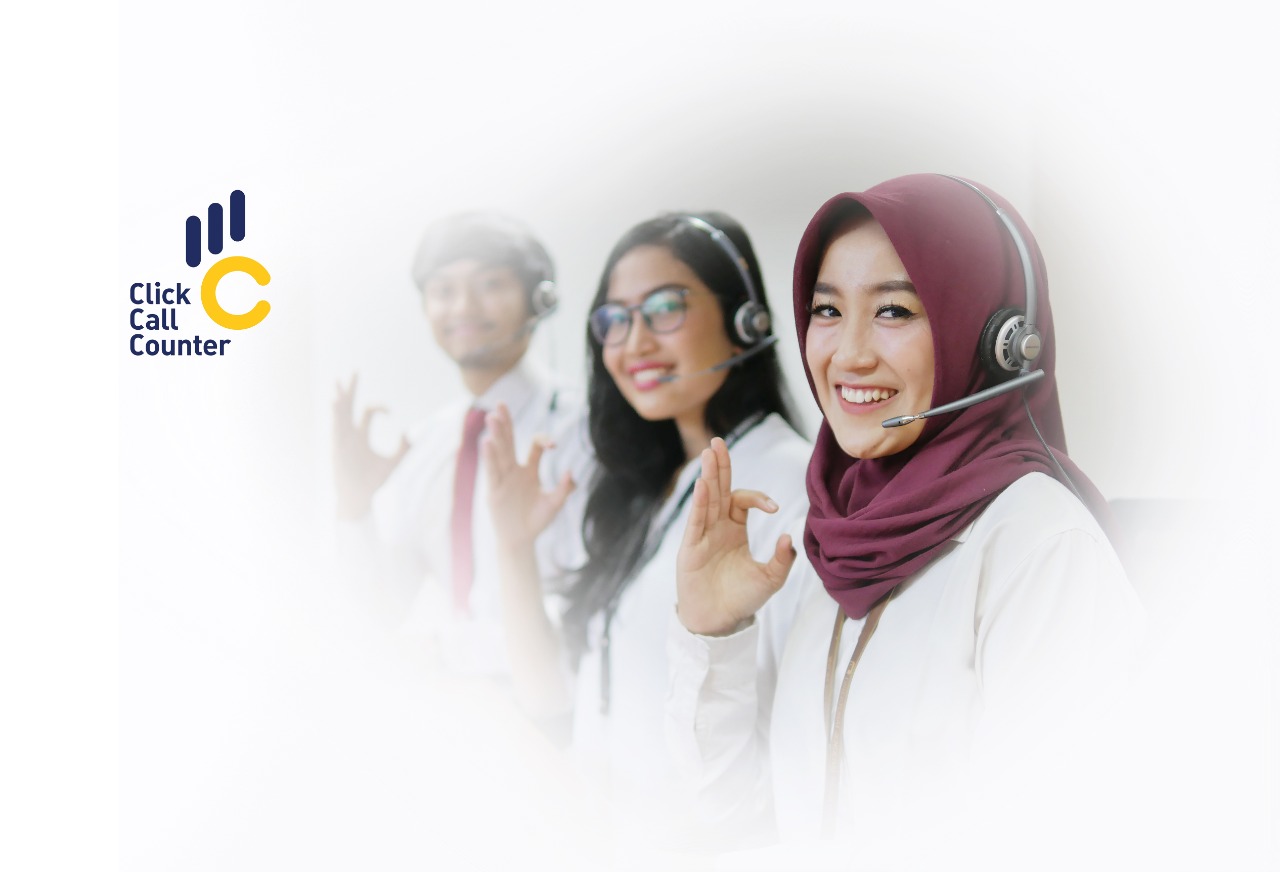 EVALUASI LAYANAN PANGGILAN MASUK MELALUI MEDIA TELEPONKantor Layanan Informasi dan Pengaduan Direktorat Jenderal Pajak
Semester II / 2022
Pengantar Occupancy Rate
Agen occupancy rate atau utilization rate pada call center adalah persentase waktu kerja yang digunakan oleh staf call center untuk menangani panggilan atau tugas lainnya dibandingkan dengan waktu kerja yang tersedia. Occupancy rate dihitung dengan membagi jumlah waktu yang digunakan untuk menangani panggilan dengan total waktu kerja staf call center dalam sehari, dikali dengan 100%.  

Rumus untuk mengitung Agen Occupancy Rate di Kantor Layanan Informasi dan Pengaduan DJP (KLIP DJP) adalah sebagai berikut: 
	Agen Occupancy Rate =	 (Active Time Duration + Hold Duration + ACW Duration) 
					(Logon Duration - Not Ready Time Duration) 

Target Indeks Okupansi Layanan Telepon tahun 2022 adalah 60%
Berdasarkan keterangan Bapak Andy Anugrah, Chairman of Indonesia Contact Center Association (ICCA), occupancy rate yang ideal dalam rentang 60% – 80%
Beberapa alasan pentingnya occupancy rate dalam call center adalah: Menentukan tingkat produktivitas, Menentukan kualitas layanan, Membantu dalam perencanaan beban kerja, Membantu mengevaluasi performa agen, Membantu dalam menentukan strategi bisnis.
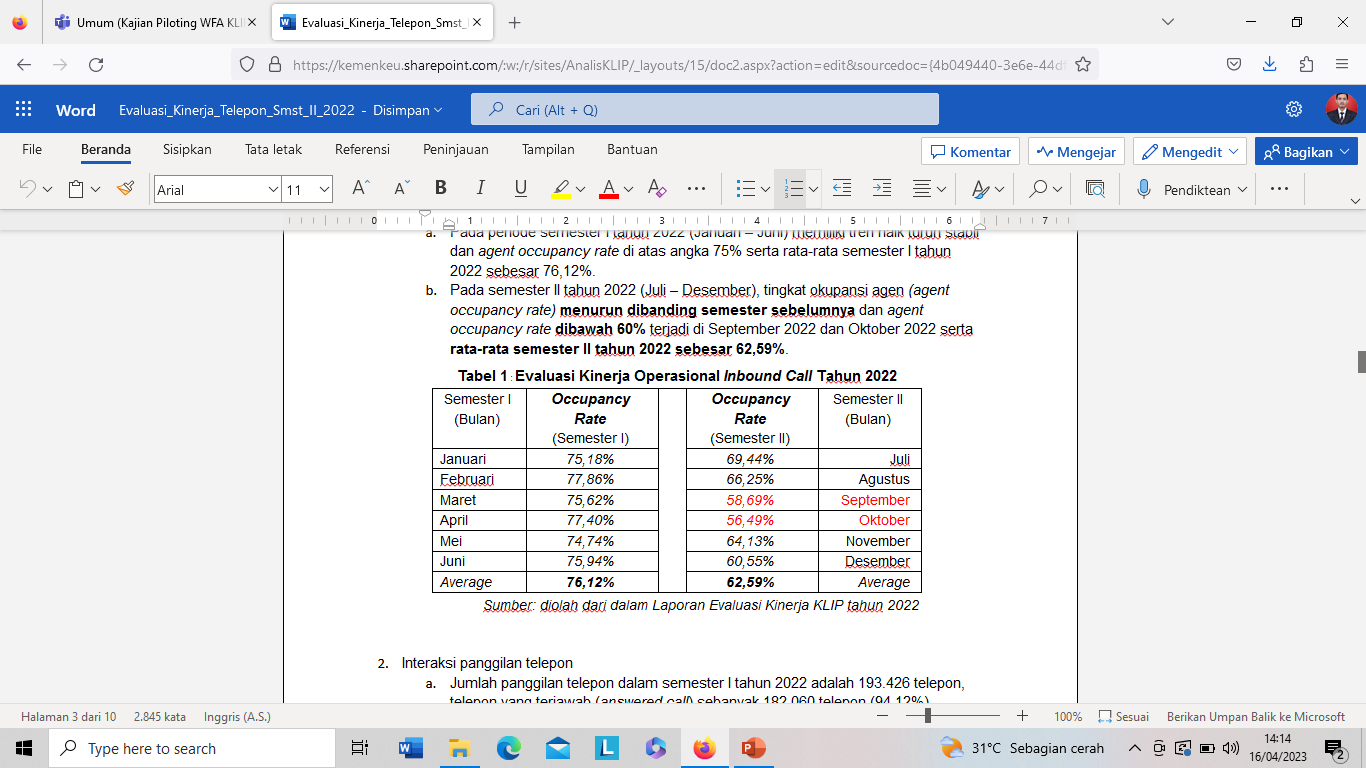 Data 2022 & 2021
Pada periode semester I tahun 2022 (Januari – Juni) memiliki tren naik turun stabil dan agent occupancy rate di atas angka 75% serta rata-rata semester I tahun 2022 sebesar 76,12%. 

Pada semester II tahun 2022 (Juli – Desember), tingkat okupansi agen (agent occupancy rate) menurun dibanding semester sebelumnya dan agent occupancy rate dibawah 60% terjadi di September 2022 dan Oktober 2022 serta rata-rata semester II tahun 2022 sebesar 62,59%. 

Pada periode semester I tahun 2021 (Januari – Juni) diperoleh rata-rata occupancy 75,26% dan pada semester II tahun 2021 diperoleh rata-rata occupany rate 78,6%, mengalami peningkatan sebesar 3,34%.
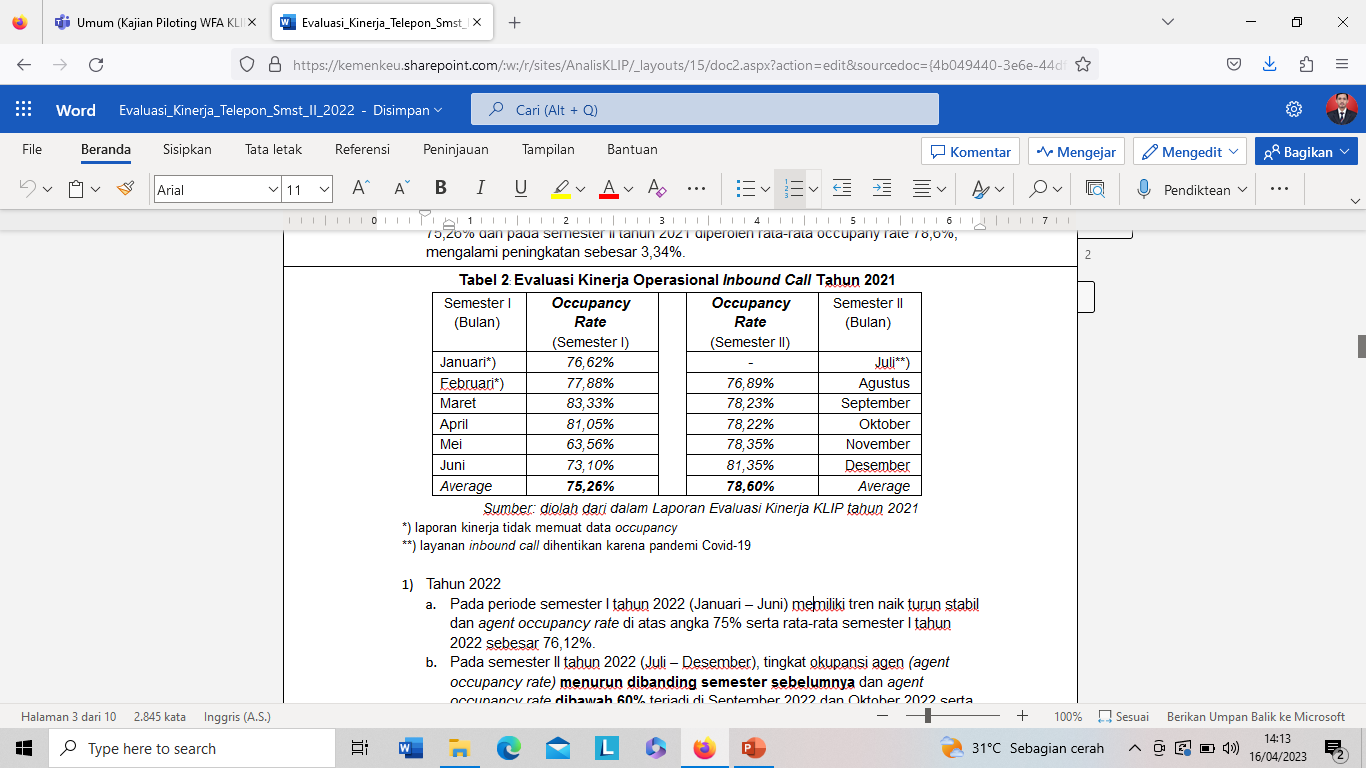 Interaksi panggilan telepon
Tim WFM KLIP memberikan penjelasan terkait interaksi telepon yaitu jumlah interaksi pada angka 2 adalah jumlah penelepon yang berhasil masuk ke dalam sistem antrian IVR KLIP. 
 Peak season merupakan salah satu faktor yang memengaruhi jumlah telepon yang dapat masuk ke dalam sistem antrian IVR dan jumlah panggilan yang tidak terjawab. Peak season di tahun 2022 adalah pada masa batas akhir pelaporan SPT Tahunan PPh OP di bulan Maret 2022, yang berdampak pada aksesibilitas layanan KLIP.
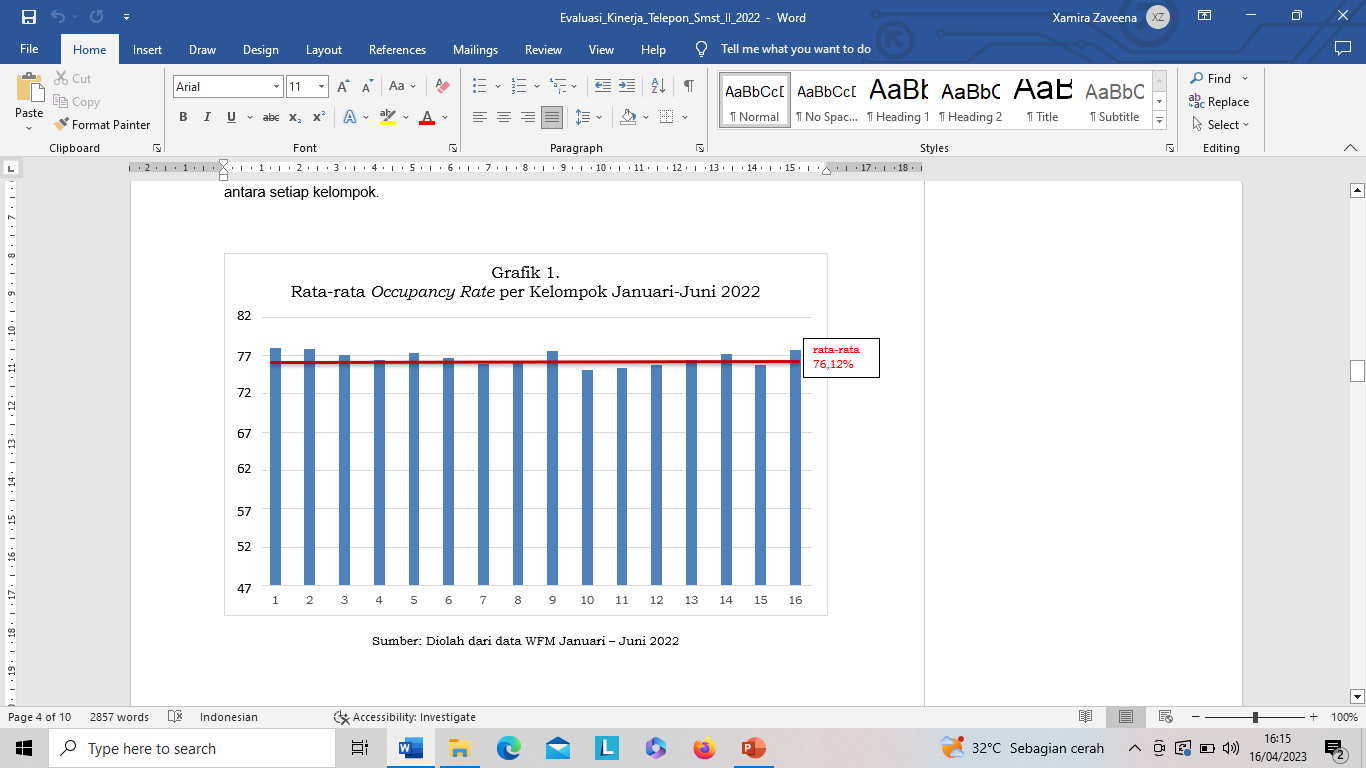 Data Per Kelompok
Pada semester I, rata-rata occupancy rate KLIP sebesar 76,12% dan setiap kelompok memiliki rata-rata occupancy rate dalam rentang 74,5% - 77,5%, dengan deviasi okupansi sebesar 3%. Berdasarkan data tersebut dapat disimpulkan bahwa tidak terdapat ketimpangan occupancy rate yang signifikan antara setiap kelompok.
Pada semester II rata-rata occupancy rate KLIP sebesar 62,59% dan setiap kelompok memiliki rata-rata occupancy rate dalam rentang 58% - 65,97%. Okupansi rate paling rendah yaitu 57,99% sedangkan untuk okupansi rate tertinggi sebesar 65,97%, sehingga dapat diketahui deviasi okupansi sebesar 7,98%.
Berdasarkan data tersebut dapat disimpulkan bahwa occupancy rate per kelompok pada semester II tahun 2022 memiliki deviasi yang lebih besar dari occupancy rate per kelompok pada semester I tahun 2022.
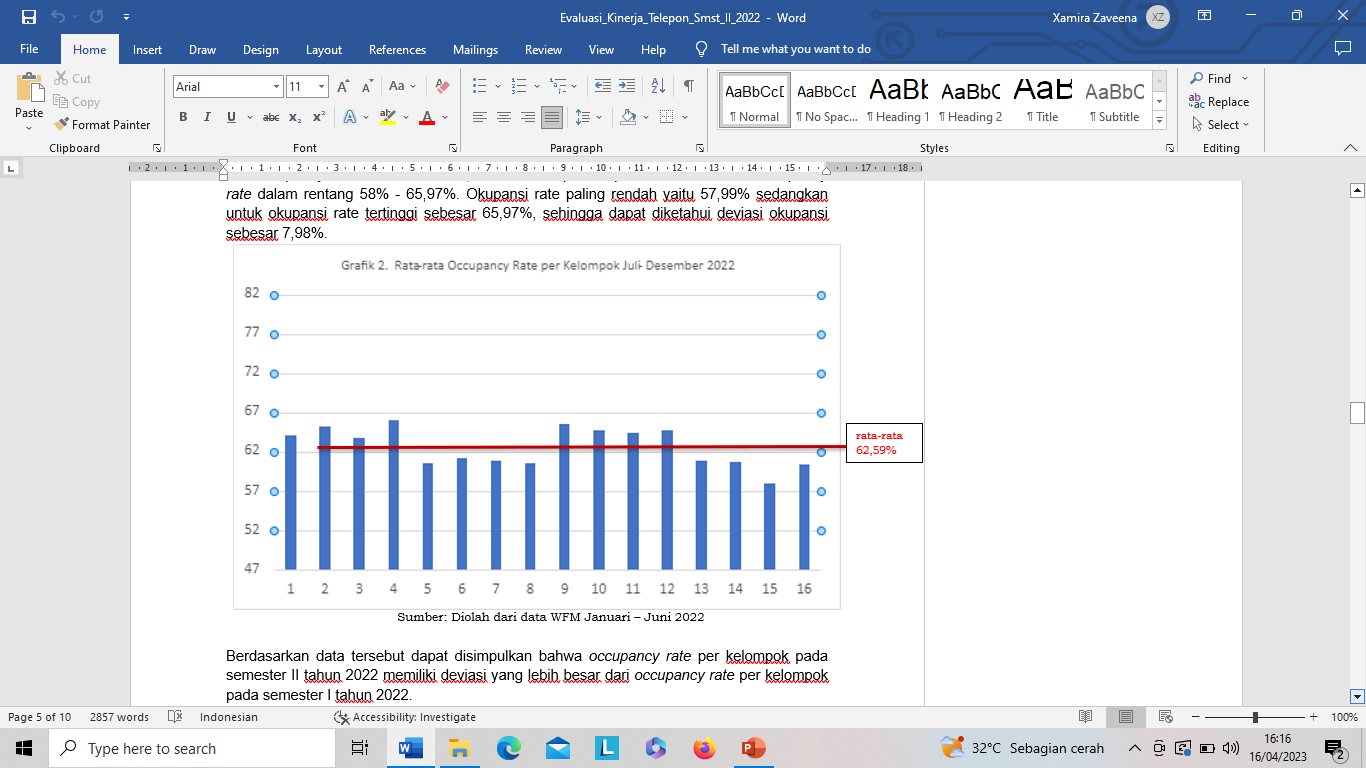 [Speaker Notes: Kondisi saat ini, belum terdapat sumber yang menunjukkan data jumlah penelepon yang mencoba masuk ke dalam sistem antrian KLIP namun tidak berhasil tersambung, menunjukkan potensi kemungkinan agen occupancy rate yang dapat diperbaiki terkait panggilan yang tidak dapat terlayani ketika mencoba menghubungi KLIP DJP. Data tersebut penting untuk mengetahui seberapa besar jumlah sebenarnya Wajib Pajak dan antusiasme Wajib Pajak yang mencoba menghubungi Kring Pajak 1500200 dalam rangka pelaksanaan hak dan kewajiban perpajakannya. 
Selain itu, jumlah panggilan tidak terjawab tiap bulannya lebih dari 1.000 panggilan dan ada potensi panggilan lain yang tidak dapat terlayani. Untuk itu diperlukan langkah mitigasi serta dukungan Manajemen KLIP dalam peningkatan kapasitas dan aksesibilitas layanan.]
Occupancy Rate dan Abandone Call Rate
Dengan membandingkan occupancy rate KLIP DJP dengan IKU tahun 2022 yaitu 60%, maka occupancy rate KLIP DJP sudah efektif. Sedangkan mengutip dari laman fonolo (https://fonolo.com/blog/2015/11/demystifying-the-occupancy-rate-in-your-call-center/), disebutkan bahwa According to CallCentreHelper.com, the average percentage entered into their free online Erlang calculator from over 160,000 calculations is 83.3%. Most contact centers today aim for an occupancy rate of between 85% and 95%, depending on exactly how you measure it. 
Dengan tingkat okupansi berkisar antara 85% - 95% tersebut menunjukkan bahwa occupancy rate dari KLIP DJP masih di bawah standar. Mengingat standar yang dimaksud dalam CallCentreHelper.com, terdapat gap antara IKU KLIP DJP di tahun 2022 dengan standar occupancy rate.
Berdasarkan tingkat occupancy rate dalam Tabel 1, dapat disimpulkan bahwa selama 4 jam online, seorang agen akan mampu melayani Wajib Pajak selama 3 jam 2 menit pada semester I (occupancy rate 76,12%) sedangkan untuk semester II adalah sebesar 2 jam 30 menit (occupancy rate 62,59%). Dengan memperhatikan perbedaan kondisi pada semester I dan semester II, periode peak season terdapat pada semester I yaitu pada masa penyampaian SPT Tahunan sesuai dengan Tabel 3.
Occupancy Rate dan Abandone Call Rate (lanj.)
Sesuai dengan laporan evaluasi kinerja tahun 2022, perubahan tingkat abandone selaras dengan occupancy rate. Dalam periode semester I saat abandone call berada pada 5,88% ditunjukkan dengan occupancy rate sebesar 76,12%, sedangkan pada periode semester II abandone call berada pada 7,52% dengan occupancy rate 62,59%. Kondisi ini menunjukkan bahwa kinerja semester I lebih baik daripada semester II mengingat tingkat occupancy rate yang lebih tinggi sehingga staf call center cukup produktif dengan wajib pajak yang tidak terlayani (abandone) yang juga lebih rendah daripada kondisi pada semester II.
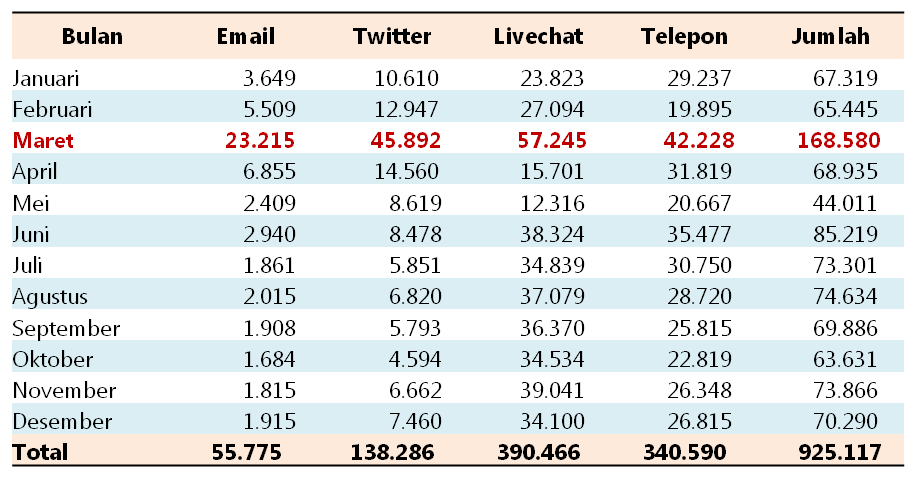 Tingkat okupansi tertinggi ada pada bulan Februari (77,86%) dan terendah pada bulan Oktober (56,49%) dengan rentang perbedaan (gap) berkisar 21,37%.
Omnichanel
Omnichannel telah diimplementasikan di KLIP DJP sejak Juli 2022 untuk layanan melalui telepon. Penggunaan sistem baru Omnichannel membutuhkan proses adaptasi baik dari agen maupun peran lain yang berhubungan langsung dengan penggunaannya. Omnichannel memiliki fitur yang dapat mengatur pelaksanaan tugas dari layanan yang dikenal dengan blended skill. KLIP DJP menerapkan sistem kerja baru sesuai KEP-22/LIP/2022 yang diubah dengan KEP-25/LIP/2022 dengan menambahkan kemampuan pada masing-masing agen. Penerapan Omnichannel akan memberikan penambahan kualitas layanan dengan jumlah sip trunk yang meningkat hampir dua kali lipat yaitu dari 90 lisensi menjadi 170 lisensi.
Sebagai data pembanding, berikut adalah AHT untuk layanan inbound call pada semester II tahun 2022.
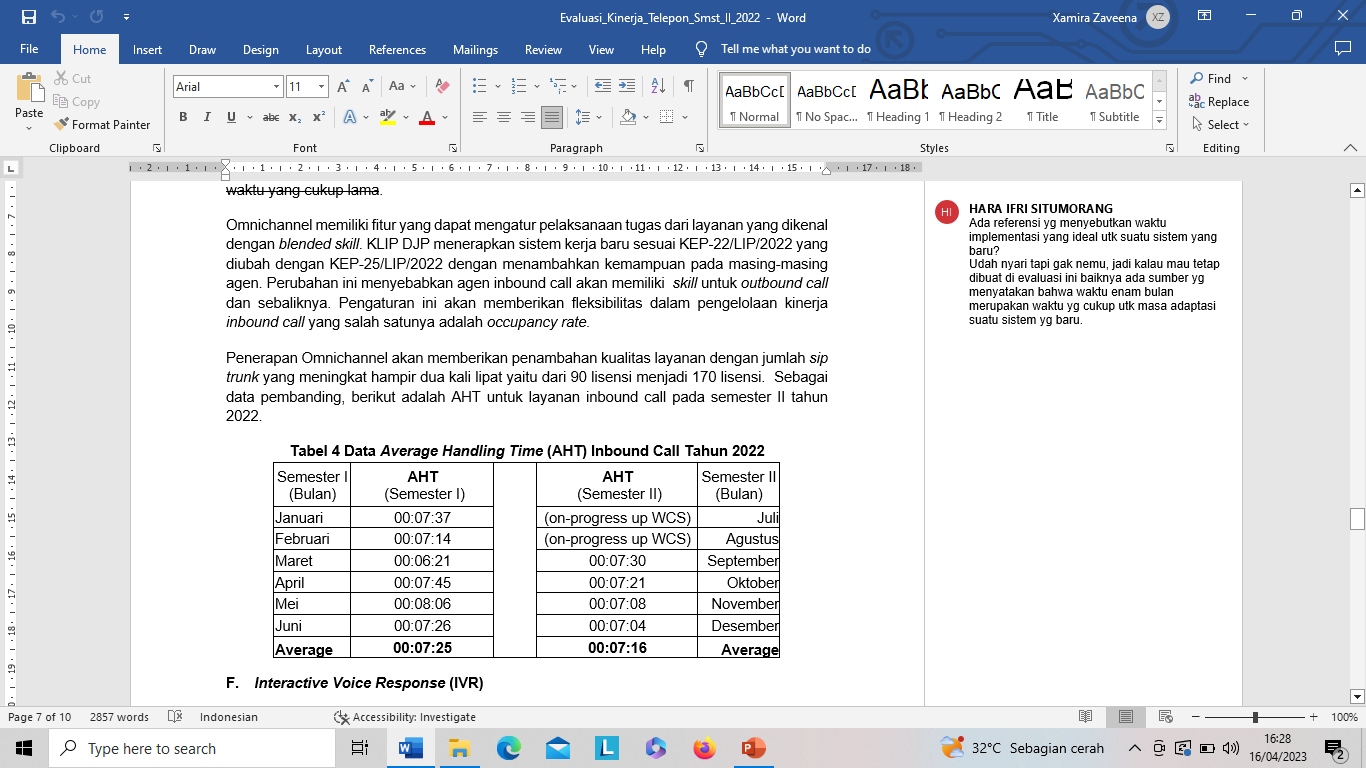 Interactive Voice Response (IVR)
Untuk dapat dapat terhubung dengan agen inbound call, Wajib Pajak akan tersambung dengan mesin IVR dengan enam pilihan layanan. Data yang terekam dalam IVR adalah data Wajib Pajak yang sudah masuk dalam antrian. Berdasarkan data Telkom pada semester I 2022 diperoleh jumlah data masyarakat/Wajib Pajak yang mencoba menghubungi Kring Pajak sebagaimana tabel 3 berikut ini. 
Terdapat jumlah penelepon yang tidak berhasil masuk ke layanan Kring Pajak (tidak dapat masuk dalam IVR).
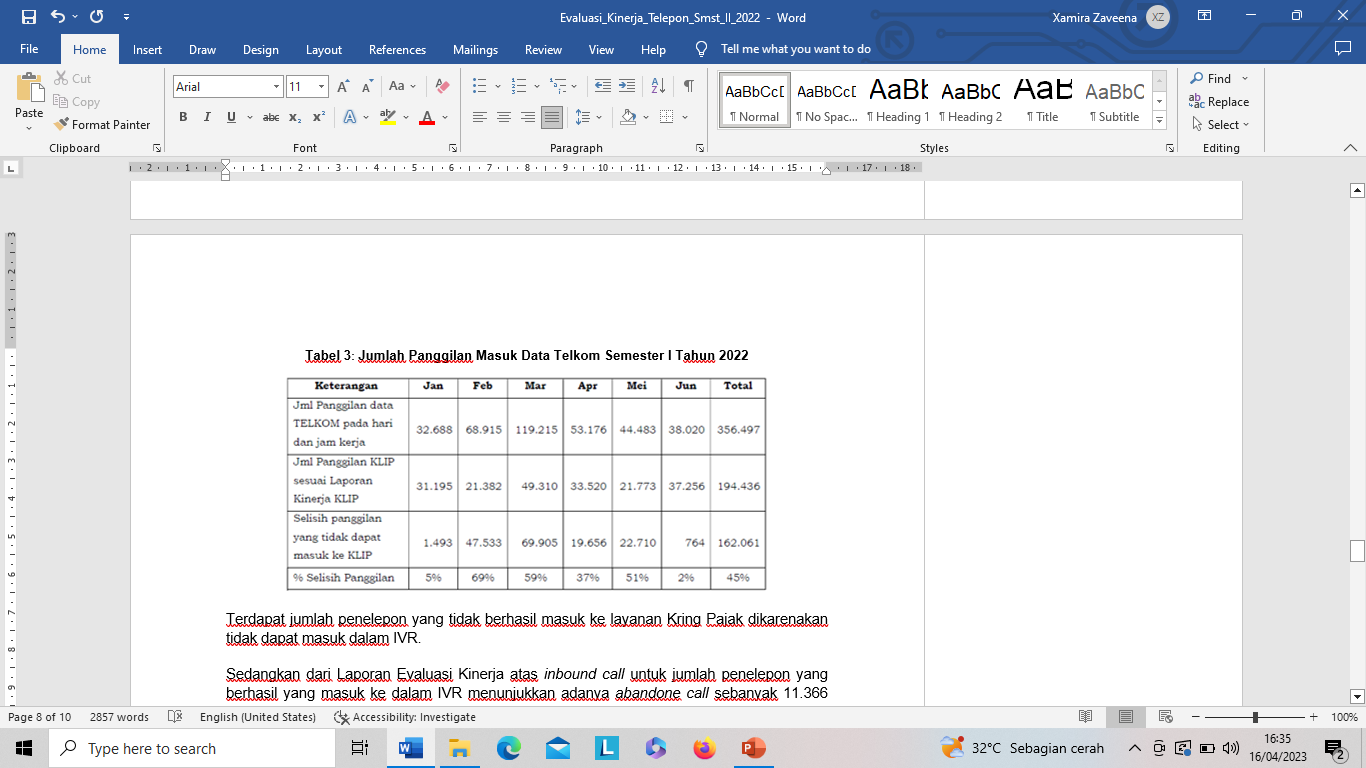 Sedangkan dari Laporan Evaluasi Kinerja atas inbound call untuk jumlah penelepon yang berhasil yang masuk ke dalam IVR menunjukkan adanya abandone call sebanyak 11.366 telepon (5,88%) pada semester I dan 13.105 telepon (7,52%) pada semester II. Abandone call yang meningkat pada semester II dapat mengindikasikan waktu yang dibutuhkan agen dalam melayani wajib pajak tidak sesuai dengan waktu yang diharapkan wajib pajak untuk menunggu. Hal lain yang dapat menjadi penyebab adalah faktor biaya dari layanan mengingat wajib pajak yang meminta layanan Kring Pajak masih dibebankan biaya pulsa.
SIMPULAN
Berdasarkan ketersediaan data dan informasi yang telah dibahas dalam pembahasan, berikut disampaikan simpulan yang terkait dengan occupancy agen pada tahun 2022:
Pada periode semester I tahun 2022 (Januari – Juni), tingkat okupansi agen (agen occupancy rate) memiliki tren naik turun stabil dan agen occupancy rate di atas angka 75% serta rata-rata semester I tahun 2022 sebesar 76,12%.
Pada periode semester II tahun 2022 (Juli – Desember), tingkat okupansi agen (agent occupancy rate) menurun dibanding semester sebelumnya dan agen occupancy rate dibawah 60% terjadi di September 2022 dan Oktober 2022 serta rata-rata semester II tahun 2022 sebesar 62,59%.
Apabila disandingkan occupancy rate semester I tahun 2021 dan tahun 2022, tidak terdapat selisih data yang material, dimana selisih occupancy rate semester I tahun 2022 tidak mencapai 1% dibanding tahun sebelumnya.
Terdapat penurunan occupancy rate yang signifikan pada semester I tahun 2022 sebesar 16,01% apabila dibandingkan dengan semester II tahun 2021.
Agent occupancy rate pada setiap kelompok periode semester I tahun 2022 dalam rentang 74,5%-77,5% (tidak terdapat ketimpangan occupancy rate yang signifikan).
SIMPULAN (lanj.)
6.   Agent occupancy rate pada setiap kelompok periode semester II tahun 2022 dalam rentang 58 % - 65,97% (lebih timpang daripada periode semester I tahun 2022).
7.  Berdasarkan data evaluasi kinerja Operasional Inbound Call, dapat disimpulkan bahwa occupancy rate per kelompok pada semester II tahun 2022 memiliki deviasi yang lebih besar dari occupancy rate per kelompok pada semester I tahun 2022.
8.  Tingkat abandon call pada semester I dan semester II secara jumlah terlihat besar yang masih ada di atas 1.000 per bulan.
9.  Berdasarkan Sasaran Strategis berupa Pengelolaan Contact Center yang Optimal diwujudkan dalam IKU Indeks Okupansi Layanan Telepon, target Indeks Okupansi Layanan Telepon tahun 2022 adalah 60%.
10.  Adanya penerapan teknologi Omnichannel pada semester II tahun 2022 pada Inbound Call.
11.  Keterhubungan occupancy rate dengan teknologi Omnichannel dan SDM agen, biaya panggilan, pengembangan layanan, IVR, dan penyediaan data panggilan, perlu menjadi perhatian manajemen.
REKOMENDASI
Operasional Inbound call  diharapkan untuk meningkatkan pengawasan ketepatan pelaksanaan waktu online agen adherence to schedule (ATS) dan waktu interaksi layanan para agen terutama indikator average handling time (AHT) agen agar dapat mengantisipasi dan meningkatkan tingkat okupansi agen (agent occupancy rate) dengan memaksimalkan peran-peran pengawasan yang ada.
Untuk meningkatkan tingkat okupansi agen (agen occupancy rate) yang kemudian dapat meningkatkan aksesibilitas layanan, diperlukan pembahasan bersama dalam mengevaluasi dan mencari formula terbaik dari porsi penjadwalan interaksi online agen operasional, terutama terkait peninjauan beban kerja layanan yang bersifat non real time (email KLI) terhadap kebutuhan untuk peningkatan kapasitas layanan real time inbound call atau livechat.
Diperlukan konfigurasi ulang  Teknologi Omnichannel, SDM agen, serta perangkat untuk meningkatkan kapasitas layanan inbound call  dan meningkatkan occupancy rate layanan telepon KLIP DJP terutama pada waktu low season yaitu setelah periode pelaporan SPT Tahunan pada tahun 2023, SPT Masa maupun periode banyaknya aturan perpajakan terbaru. Selain itu, tujuan konfigurasi ulang Omnichannel juga untuk mengurangi deviasi tinggi pada okupansi agen (agen occupancy rate) pada setiap kelompok.
KLIP DJP diharapkan bisa mendapatkan data berapa jumlah penelepon yang benar-benar mencoba menghubungi KLIP namun belum berhasil masuk ke dalam sistem antrian IVR. Data ini penting untuk diketahui agar dapat memproyeksikan pengembangan kapasitas dan aksesibilitas layanan KLIP ke depannya.
REKOMENDASI (lanj.)
5. Dapat diterapkan strategi penyederhanaan IVR KLIP ketika periode pelaporan SPT Tahunan untuk mempersingkat waktu tunggu IVR KLIP dan meningkatkan potensi occupancy rate yang diakibatkan WP tidak memahami pilihan layanan.
6. Rendahnya  o ccupancy rate, dimungkinkan call center untuk melakukan pengurangan jumlah agen agar produktivitas meningkat. Sementara itu, agen yang lebih produktif cenderung memberikan pelayanan yang lebih baik kepada masyarakat/Wajib Pajak. Berdasarkan kondisi tersebut diperlukan pelatihan kepada seluruh agen untuk menyeragamkan pemberian layanan, karena masih terdapat perbedaan pemberian layanan antar agen.
7. Perlu untuk segera menerapkan blended skill, dimana agen dapat melakukan pemberian layanan melalui saluran telepon, email, twitter dan live chat dalam satu jadwal online, pada KLIP DJP agar occupancy agent yang rendah pada layanan telepon di semester II tahun 2022 , dapat meningkat kembali karena agen dapat melayani Wajib Pajak melalui saluran lain.
8. Sejalan dengan IKU KLIP DJP tahun 2022 yaitu Indeks Okupansi Layanan Telepon, data okupansi agen pada semsester II yang terdapat pada evaluasi kinerja Operasiona Inbound Call menunjukkan perlunya perhatian dari Manajemen KLIP mengenai agen occupancy rate.
9. Oleh karena itu diperlukan pengaturan petugas pada layanan inbound call untuk menyesuaikan tingkat okupansi. 
10. Penambahan jumlah lisensi pada layanan call diharapkan meningkatkan jumlah penelepon yang dilayani.
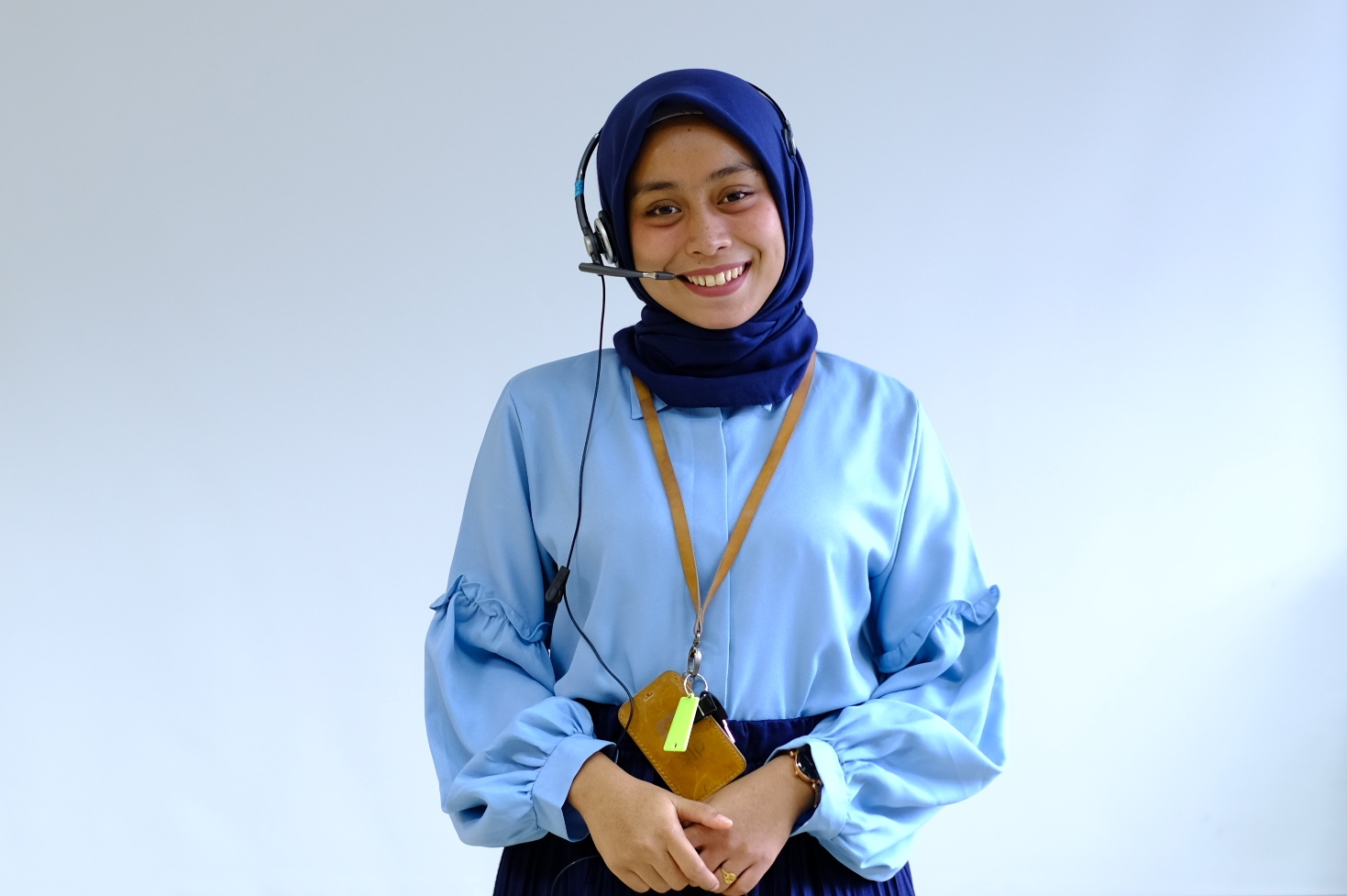 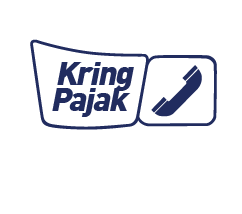 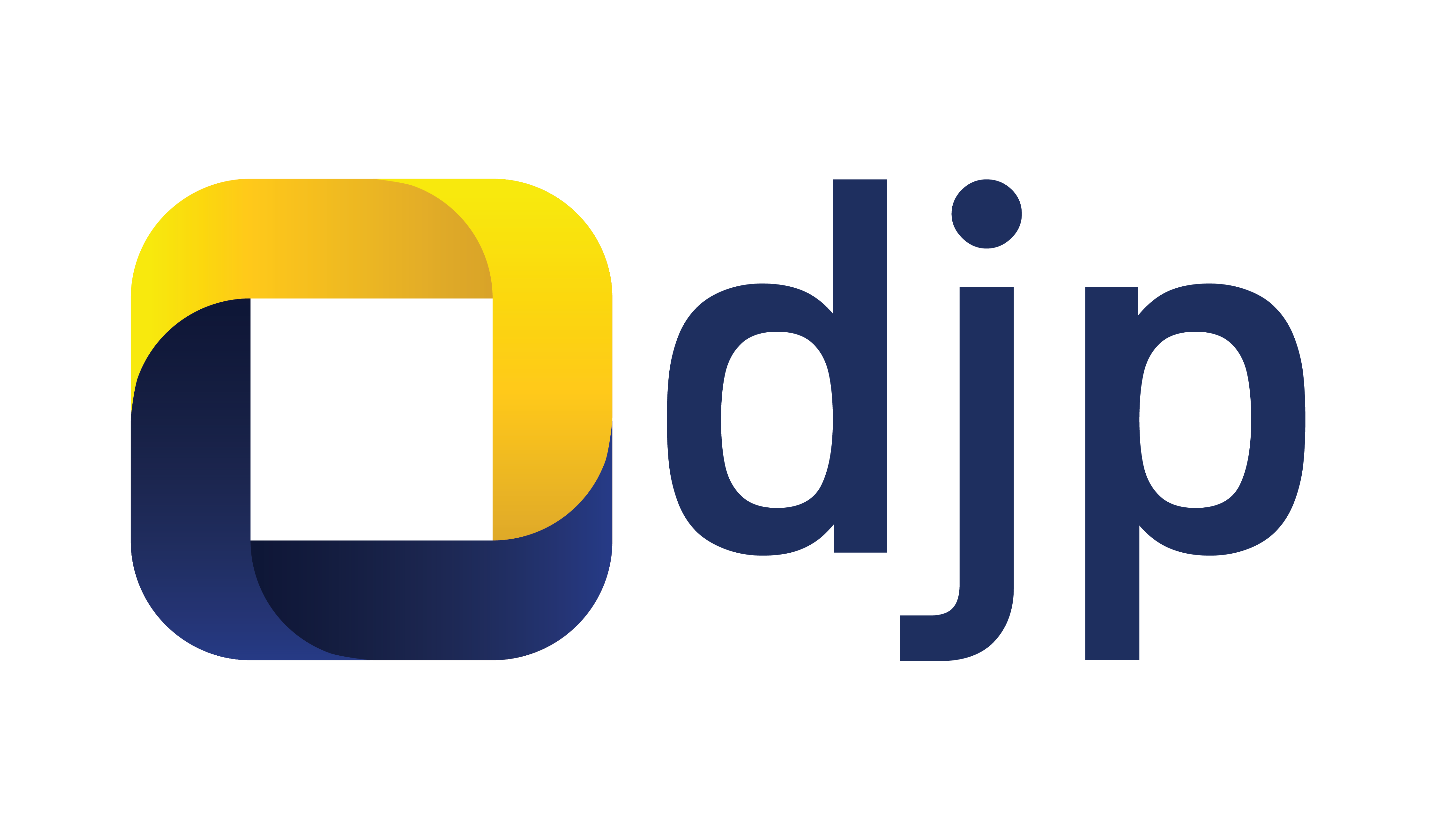 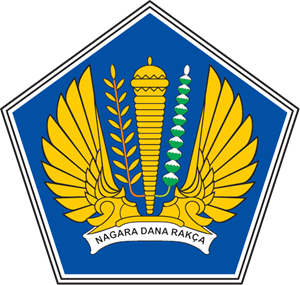 TERIMA KASIH
Tulus, Tuntas, Berkualitas
www.pajak.go.id